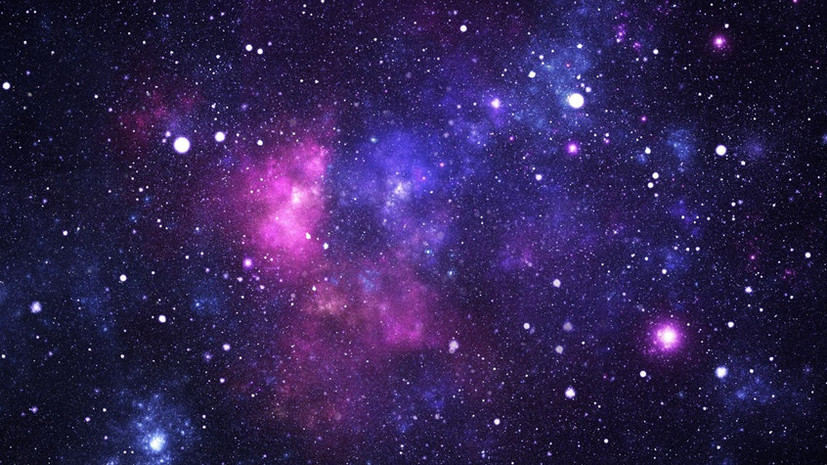 Муниципальное бюджетное общеобразовательное учреждение 
"Средняя общеобразовательная школа с. Хватовка"
Презентация по астрономии на тему:"Планета-гигант Сатурн"
Подготовила ученица 10 класса:
Шигонцева Валерия
Учитель астрономии:
Шалотенко Лариса Ивановна
Сатурн – шестая планета по расстоянию от Солнца и вторая по размерам среди планет – гигантов.
Кто первым познал Сатурн?
От других планет Сатурн отличается ярким кольцом, открытым вв 1655 году нидерландским физиком Х.Гюйгенсом.
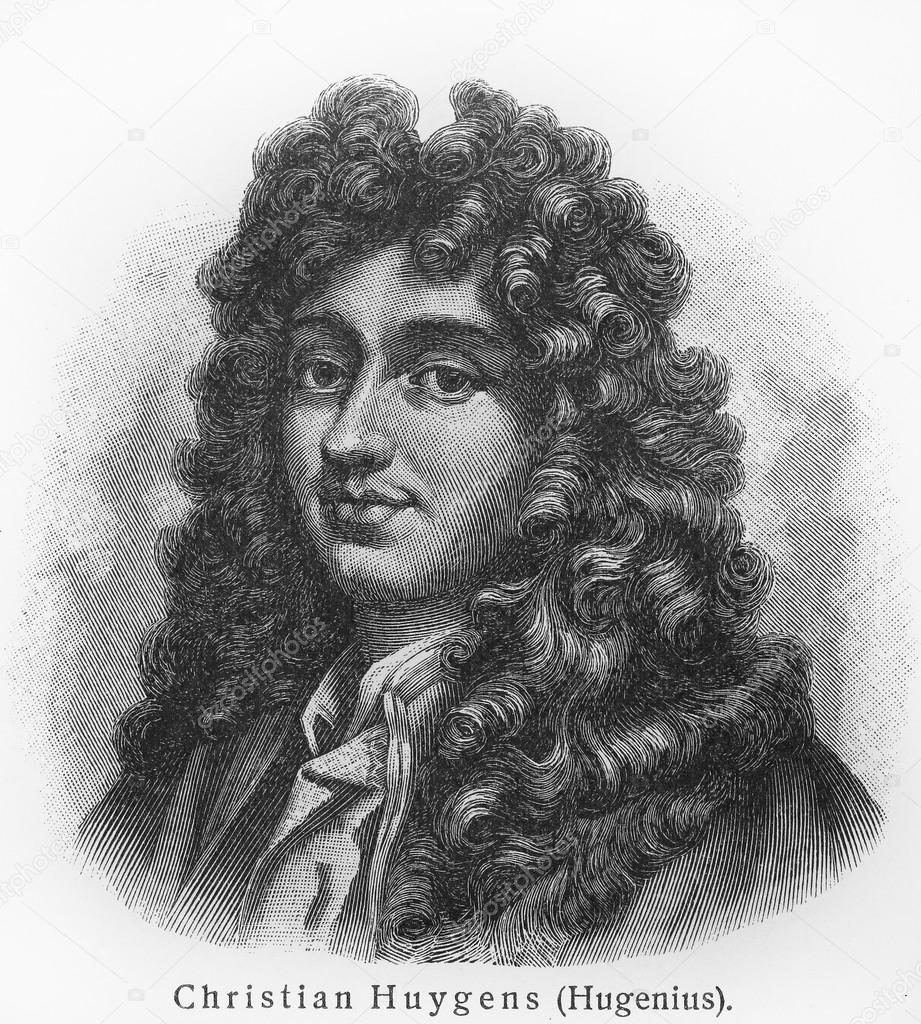 Сатурн как газовый гигант
Сатурн – газовый гигант, размером почти не уступающий Юпитеру.
Широкое, совершенно плоское кольцо окружает экватор планеты, как шляпу - ее поля. Оно расположено наклонно к тому кругу, по которому Сатурн обходит Солнце за 29,5 лет.
Что внутри Сатурна?
В основном Сатурн состоит из водорода, с примесями гелия и следами воды, метана, аммиака и «горных пород».
Достопримечательность Сатурна
Одной из самых известных достопримечательностей Сатурна является т.н. гексагон — вихрь шестиугольной формы над северным полюсом планеты.
Спутники Сатурна
У Сатурна более 150 спутников. Все эти спутники имеют ледяную поверхность. Самыми большими из являются Титан и Рея.
Кольца Сатурна
Сатурн, наверное, наиболее красивая планета, если смотреть на нее в телескоп. Сказочные кольца Сатурна нельзя спутать ни с какими другими объектами Солнечной системы.
Существует 3 основных кольца, названных A, B и C. 
Они различимы без особых 
проблем с Земли.
Открытие колец Сатурна
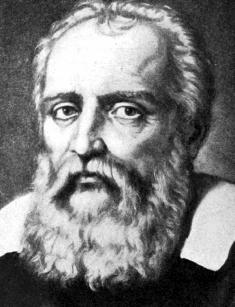 Первым человеком, наблюдавшим кольца Сатурна, был Галилео Галилей. Это произошло в 1610 г. 
Великий ученый посчитал, что увидел два «придатка» планеты.
Температура Сатурна
Температура поверхности по измерениям теплового потока, исходящего из планеты в инфракрасной области спектра, определяется 
от 190°С до 150°С
(что выше равновесной температуры 193°С)
Радиация на Сатурне
Когда аппарат Кассини впервые приблизился к планете, то зафиксировал молнии и радиационные пояса. Ему даже удалось отыскать новый пояс внутри колец. На поверхности Сатурна были обнаружено также сияние вокруг его крупнейшего спутника.ю
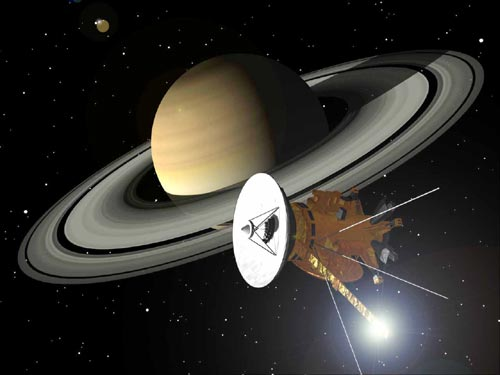 У каждой планеты есть что-то своё,Что ярче всего отличает её.Сатурн непременно узнаешь в лицо -Его окружает большое кольцо.Оно не сплошное, из разных полос.Учёные вот как решили вопрос:Когда-то давно там замёрзла вода,И кольца Сатурна из снега и льда.
Спасибо за              внимание!